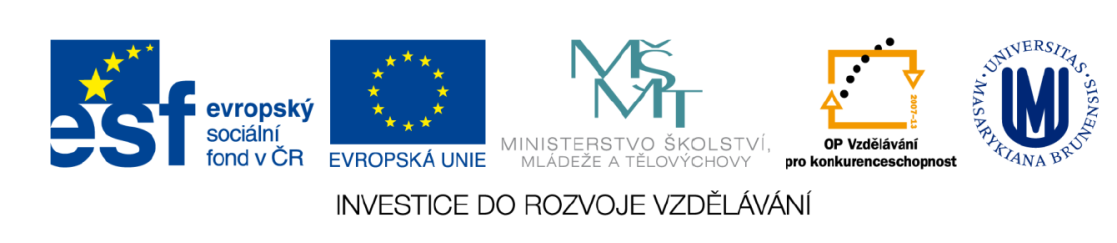 Regionální disparity
Cvičení č. 4
Mgr. Kamila Klemešová
21. 10. 2014
Institucionální e.

Neoklasická e. 

Neoliberální e.

Neomarxismus

Keynesiánská e.






Státní zásahy v    ekonomice

Stát = tvůrce pravidel hry

Směřování k tržní rovnováze

Všímá si rozdílů mezi regiony (zeměmi)

Práce, hodnota, nadhodnota
Použitelné zdroje
http://www.regionalnirozvoj.cz/index.php/regiony_red.html

Projekt http://disparity.idealnihosting.cz/

http://alkut.cz/edice_cd/cd10_regdis_monografie/pdf/region_disparity_monografie.pdf
Faktory vzniku regionálních disparit
?
Faktory vzniku regionálních disparit
Relativně nízká mobilita pracovní síly
Relativně nízká mobilita kapitálu
Geografické faktory
Ekonomická struktura regionů
Institucionální faktory
Politická rozhodnutí ve státoprávním a územním uspořádání
Psychologické faktory
…
Charakteristiky pro hodnocení regionálních rozdílů
Socioekonomické charakteristiky
Environmentální charakteristiky

X

Primární faktory
Sekundární faktory
Regiony dle SRR 2007 - 2013
Regiony rozvíjející se

Regiony s průměrnou dynamikou rozvoje

Zaostávající nebo jinak problémové regiony
Zadání cvičení
Jaké kategorie obsahuje typologie regionů pro roky 2014-2020? 
V jakém dokumentu vymezení těchto regionů nalezneme? 
Jak se liší vymezení pro roky 2007-2013 a 2014-2020?
Co berou do úvahy jednotlivé typologie?
Která typologie je dle vás lepší?
Kdo zpracovával dokumenty, v nichž jsou tyto typologie uvedeny?

Stručně zhodnoťte, zda souhlasíte s vymezením všech regionů, tak jak je uvádí autoři, popř. uveďte, které regiony byste zařadili jinam a proč (u obou typologií)
Odevzdání do 2. 11. 2014 (23:59 hod.) – úterní skupina
		3. 11. 2014 (23:59 hod) – středeční skupina



Word minimálně strana
Děkuji za pozornost